Fast non-coding RNA sequence alignment using sequence and structure information
Maor dan, Ron shamir, Yaron orenstein
16/9/15
Motivation
Structure and sequence based motif finding.
Current standard tool time complexity
O(N4) [LocaRNA (Will ,PLOS 07)]
Takes hours or days for some input
Doesn’t allow high throughput applications
Not limited to one most probable molecule structure
Outline
Motivation
Secondary structure – Overview
RNAplfold tool
Our work
Future work
Conclusion
Secondary Structure – Overview
[David, JSTAT 08]
Secondary Structure – Overview
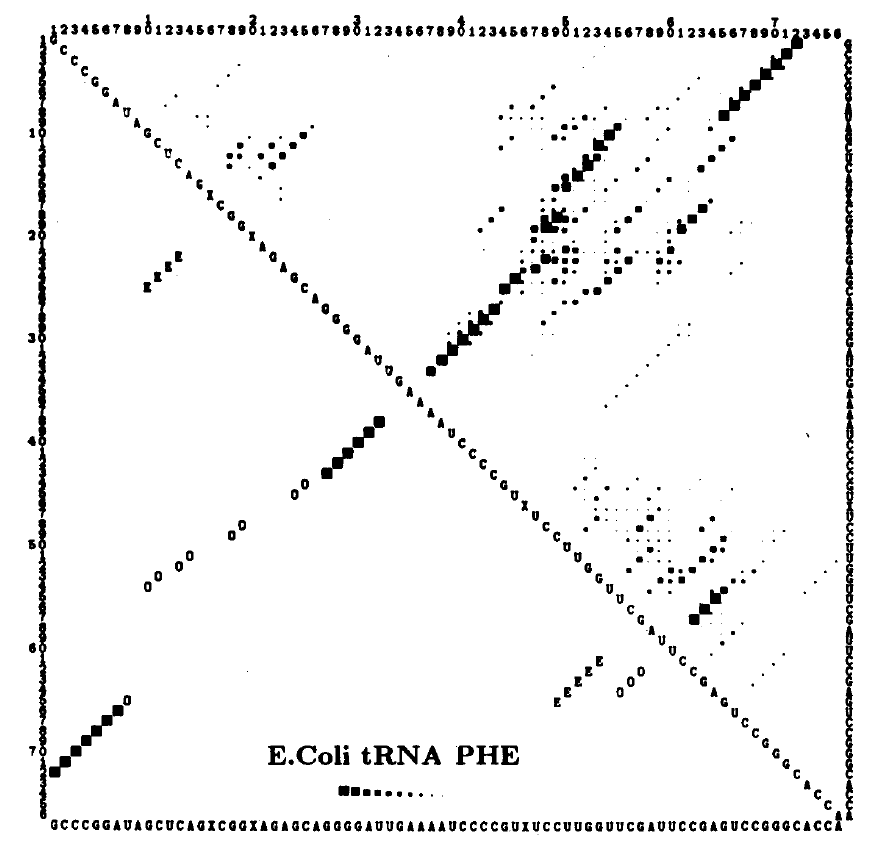 Minimum Energy
McCaskill’s Algorithm [Biopolymers 90]
Time – O(N3(
Space – O(N2)
[McCaskill ,Biopolymers 90]
LocaRNA reminder
RNAplfold [ViennaRNA package, AMB 2011]
Single-base pairing probabilities
Results are averaged over all fixed size windows containing the base pair
Sum of probabilities:
Probability that a base is in the structure exterior (not in any loop or stem)
Probability that a base is in a loop
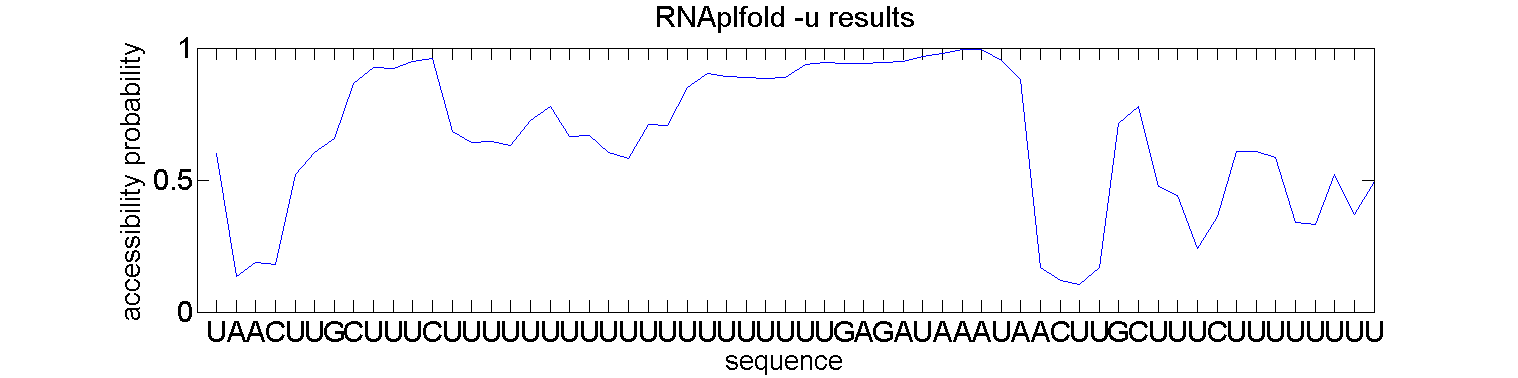 First Attempt
accessible binding sites oriented
Modified Smith Waterman (Local alignment) 
Input: (sequence + probabilities vector) X 2
Prefers short accessible sequences to long matches of paired bases
(Score function in next slide)
Alignment results should be narrowed to binding site area only
Score function (1)
CLIP-Seq
[https://en.wikipedia.org/wiki/CLIP]
Data (1)
CLIP experiments results
Hundreds or thousands of ~50bp long sequences
We used proteins which are known (experimentally) to have an accessible BS
Mapped to the reference genome and extended to ±150bp
For each sequence a probabilities vector is calculated using RNAplfold
Benchmarking (1)
RNACompete
Alignment quality:Average over all 7-mers
Total quality:Sum of all qualities
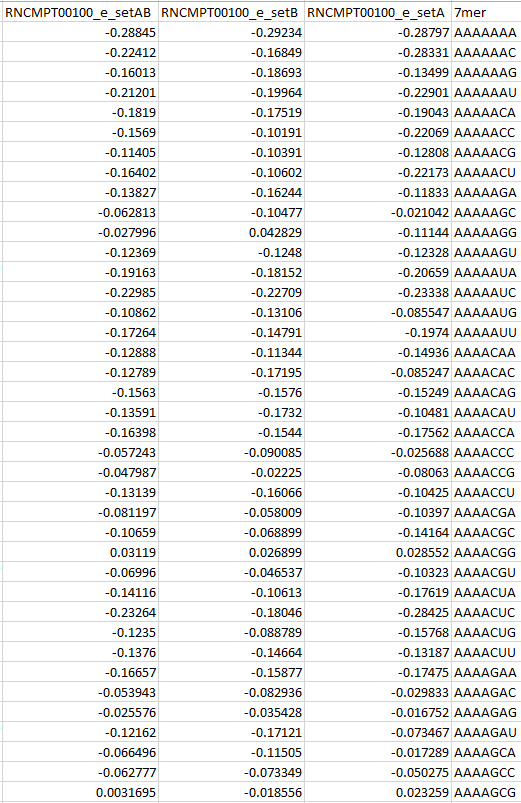 Results (1)
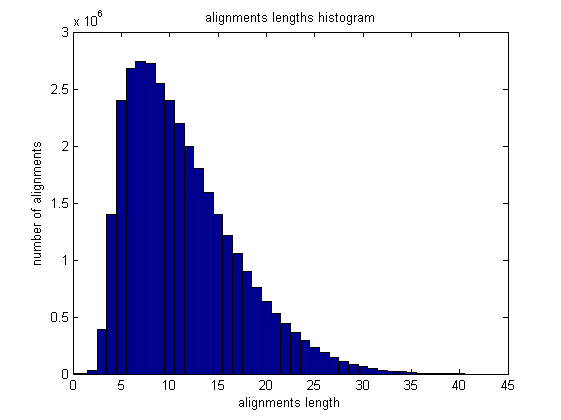 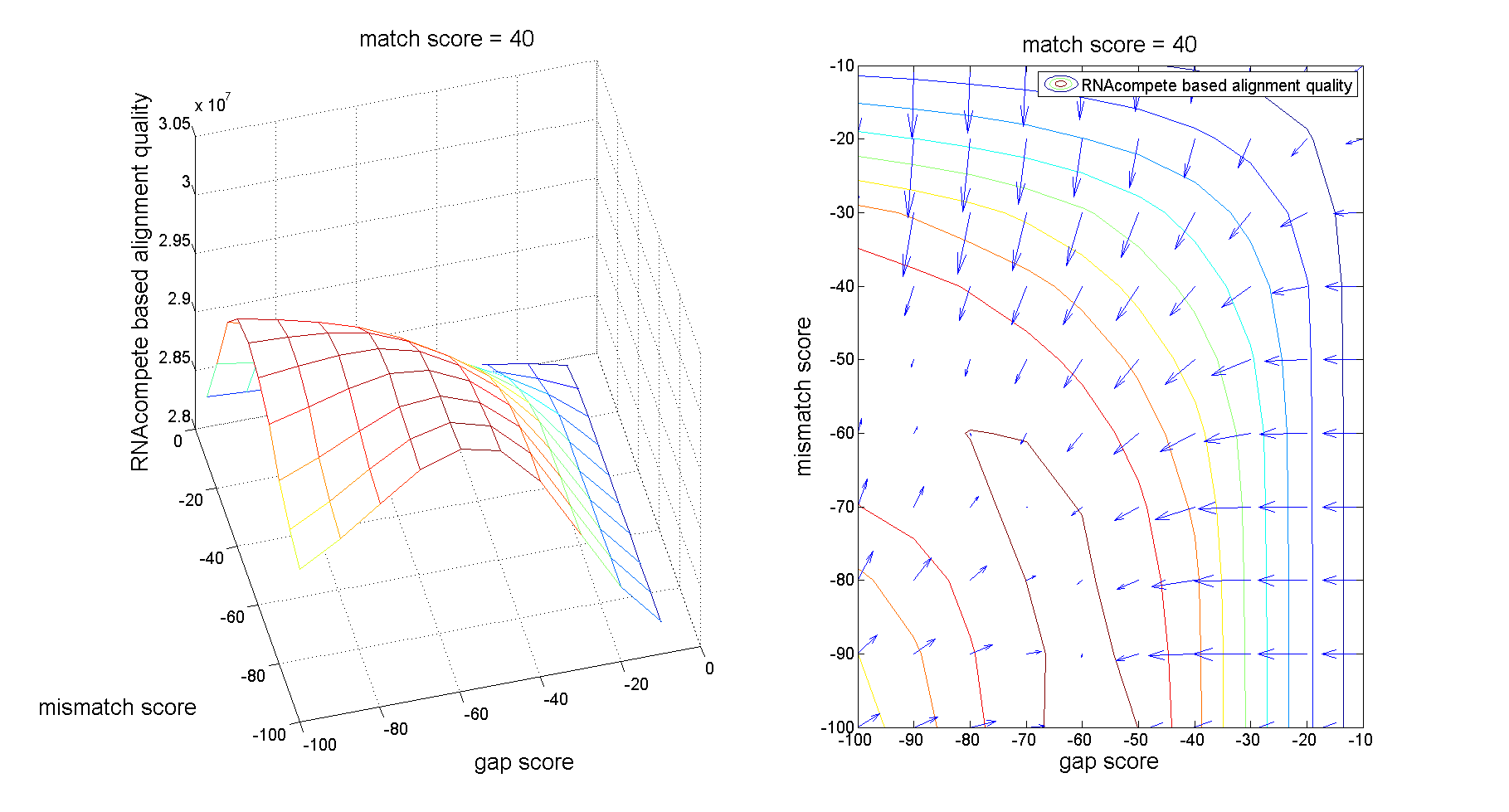 Results (1)
Classic LA gave better results!
Second Attempt
Modified Needleman Wunsch (Global alignment) 
Input: (sequence + probabilities vector) X 2
Adds probabilities similarity to the match score
(Score function on next slide)
No pin-pointing to binding site
Score function (2)
Data and Benchmarking (2)
BRAlibase II
Manually curated alignments – used as “Gold Standard” (2-5 sequences per alignment)
Categorized to 4 ncRNA families (g2intron, tRNA, rRNA, U5)
A secondary structure is also given for each alignment
Split into all possible sequence pairs (within each multiple alignment)
For each sequence a probabilities vector is calculated using RNAplfold

SPS (benchmark)
Percentage of reference alignments pairs found in result alignment
Averaged over all pairwise-alignment
Data (2) - tRNA
Data (2) - tRNA
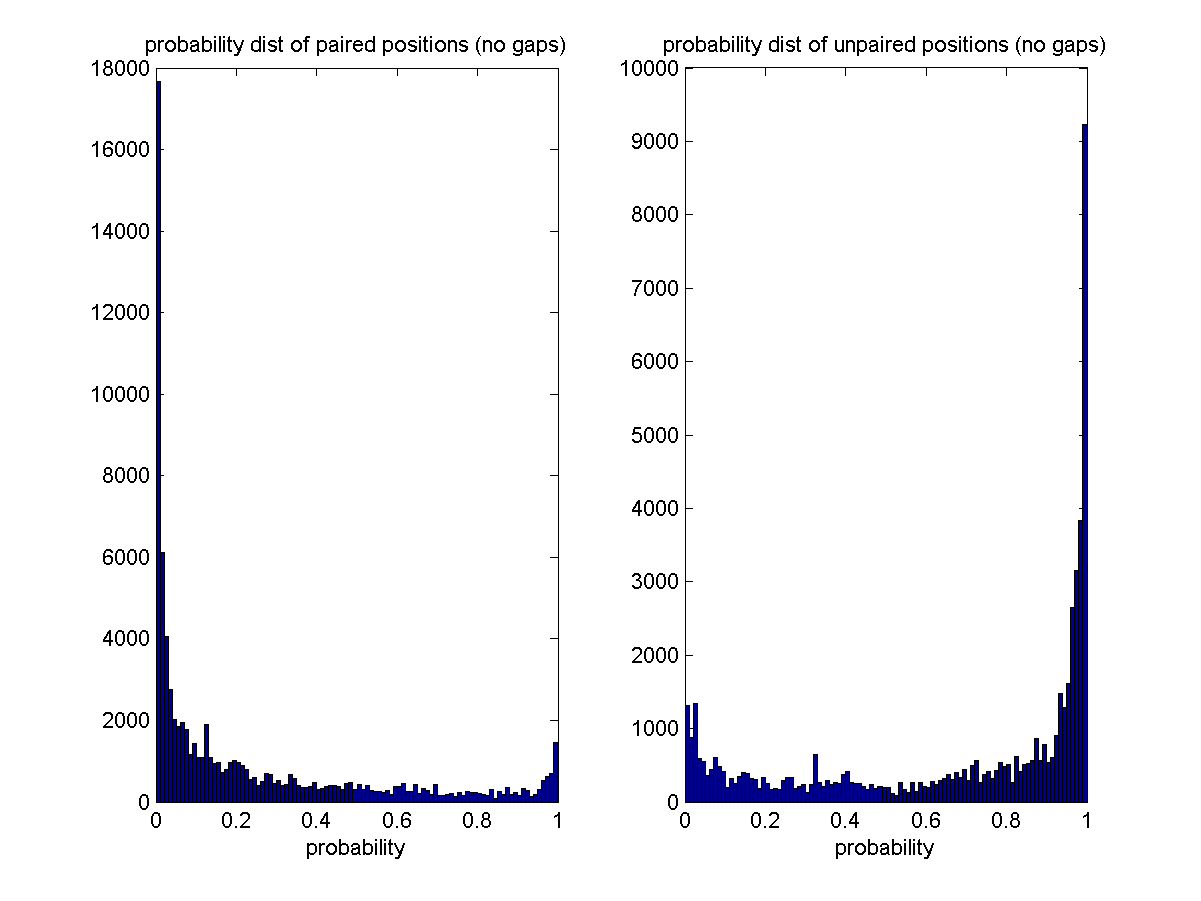 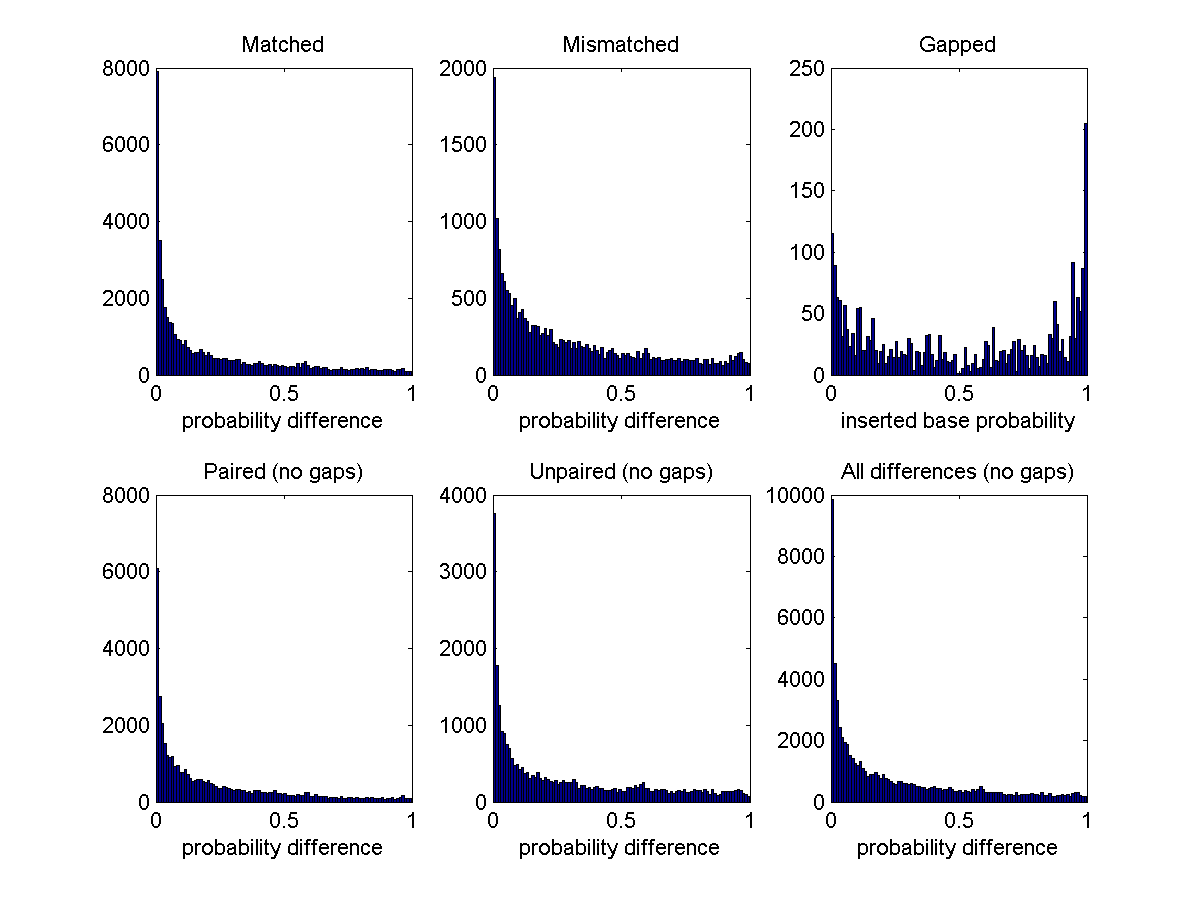 Results (2)
Results (2)
Applications
MSA
Confined LocaRNA
For ~500bp long sequences – 10 times faster
Gives better results compared to when using classic alignment as reference
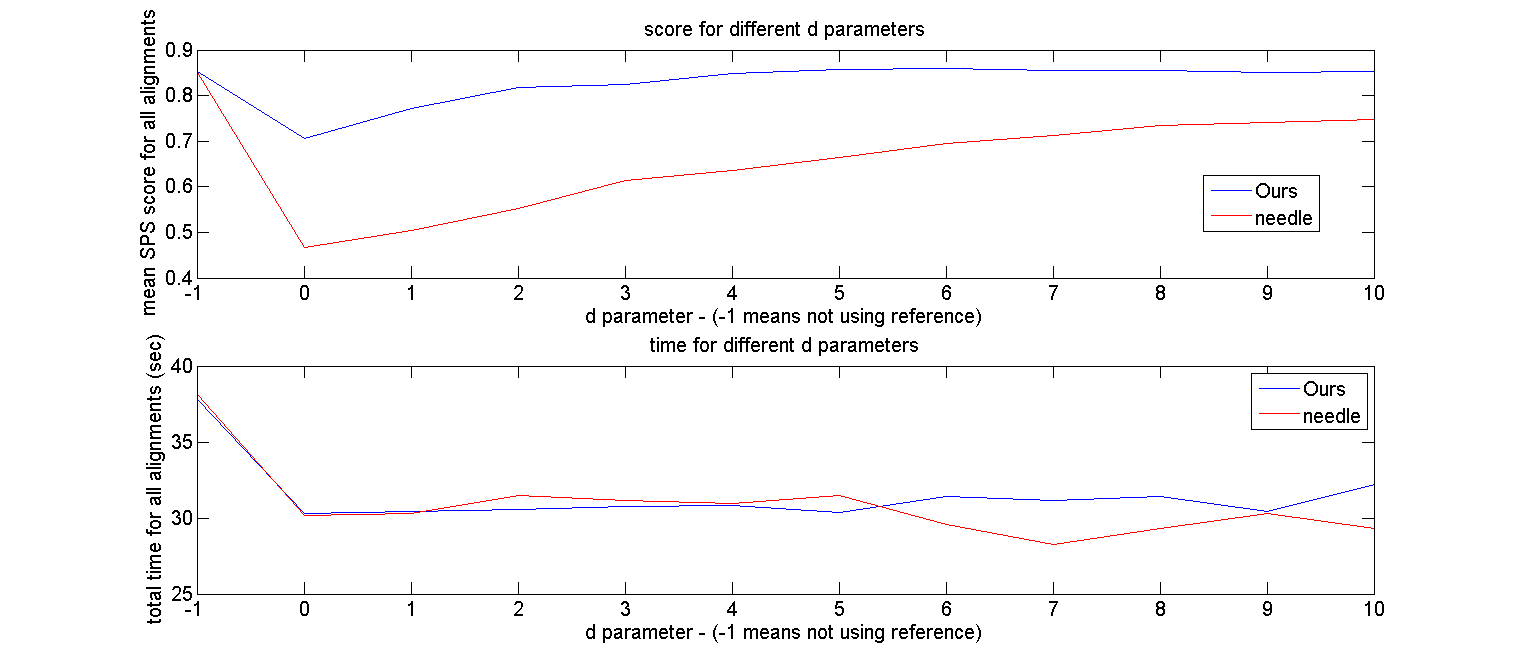 Runtime Comparison
(~1000 pairs)
Future Work
MSA
Progressive MSA using UPGMA hierarchy as guide tree
Consensus probability vector
Conclusion
O(N2) time complexity – same as Needleman-Wuncsh
Verified to be much faster then LocaRNA
More accurate results then classic, sequence based alignment
Questions?
Bibliography
doi:10.1088/1742-5468/2008/04/P04008 (http://iopscience.iop.org/1742-5468/2008/04/P04008/fulltext/)
McCaskill JS (1990) The equilibrium partition function and base pair binding probabilities for RNA secondary structure. Biopolymers 29: 1105–1119.
Will S, Reiche K, Hofacker IL, Stadler PF, Backofen R (2007) Inferring noncoding RNA families and classes by means of genome-scale structure-based clustering. PLoS Comput Biol 3(4): e65. doi:10.1371/journal.pcbi.0030065
A.F. Bompfuenewerer, R. Backofen, S.H. Bernhart, J. Hertel, I.L. Hofacker, P.F. Stadler, S. Will (2007), "Variations on RNA Folding and Alignment: Lessons from Benasque", J. Math. Biol.
Mückstein, U., Tafer, H., Hackermüller, J., Bernhart, S., Stadler, P.F., Hofacker, I.L.: Thermodynamics of RNA-RNA binding. Bioinformatics 22, 1177–1182 (2006)
R. Lorenz, S.H. Bernhart, C. Hoener zu Siederdissen, H. Tafer, C. Flamm, P.F. Stadler and I.L. Hofacker (2011), "ViennaRNA Package 2.0", Algorithms for Molecular Biology: 6:26